Кохання — не прокляття, а хрест...


Як не любов, то що це бути може?
                А як любов, то що таке вона?
                                       Франческо Петрарка
Словникова робота


Кохання — почуття глибокої сердечної прихильності до особи іншої статі.

Покритка — дівчина, що народила позашлюбну дитину.

Москаль — росіянин, офіцер-панич.
Пенелопа
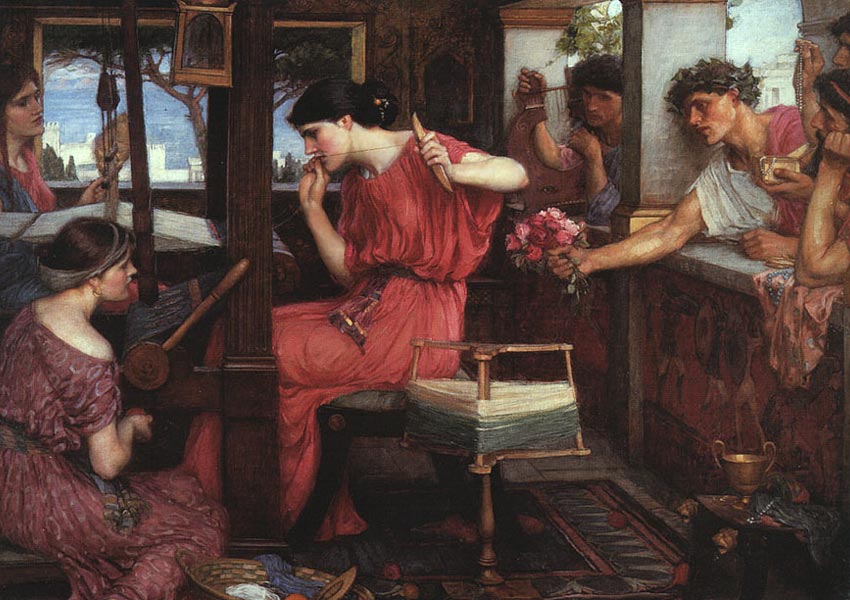 Пенелопа
Одіссей
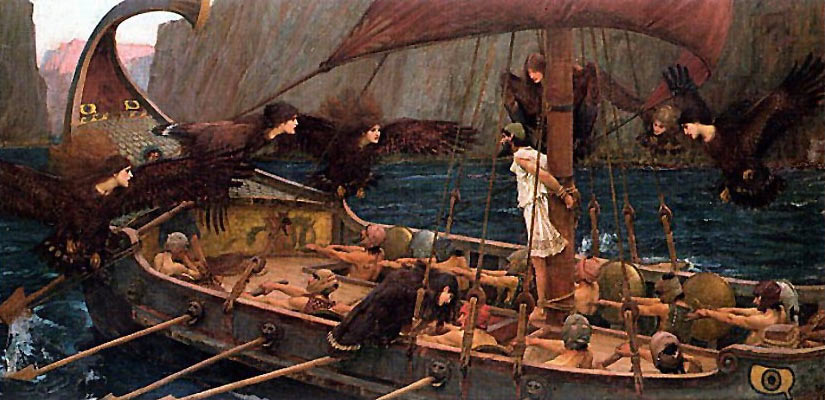 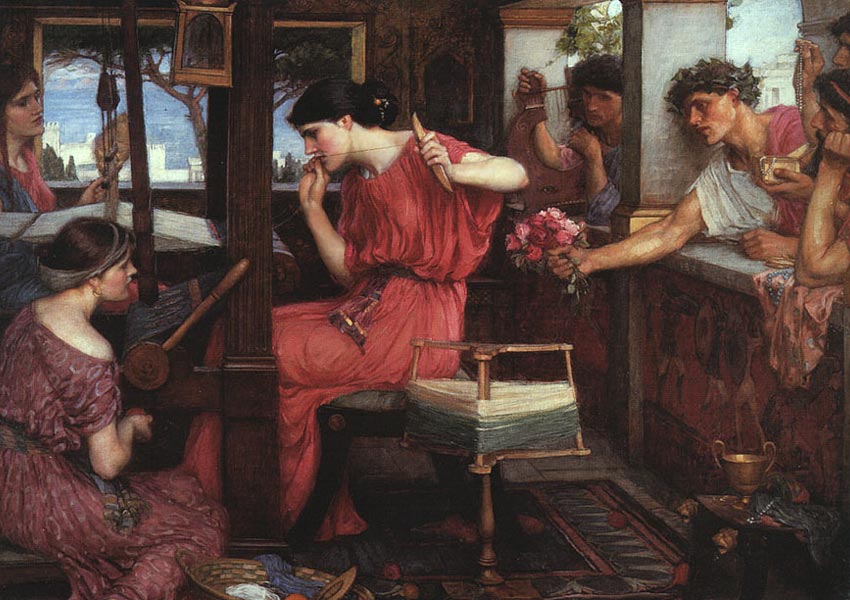 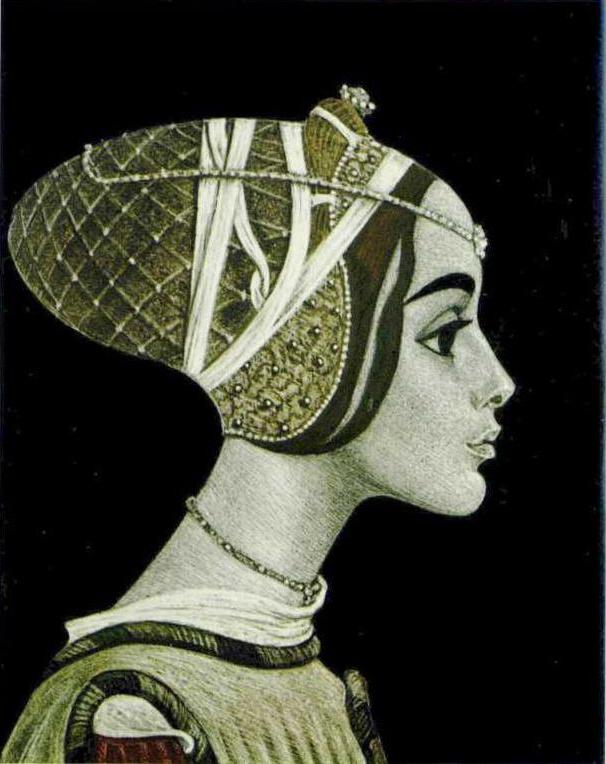 Джульєтта
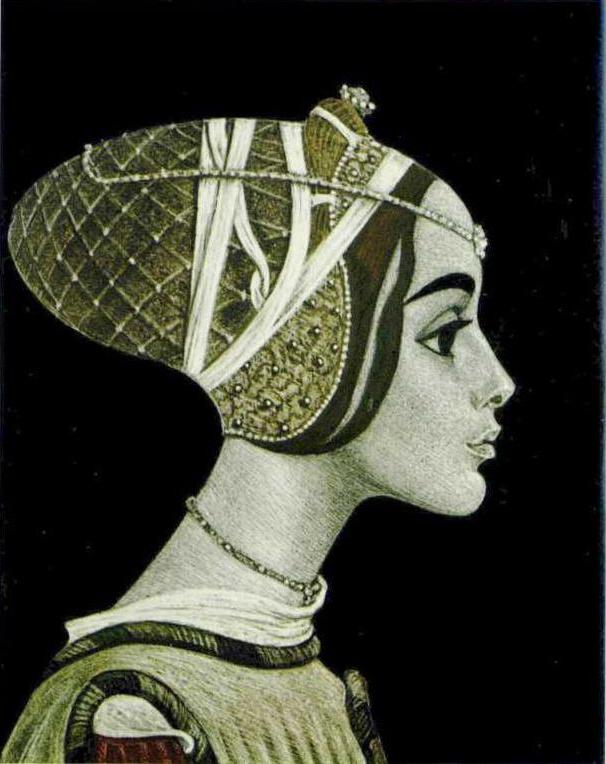 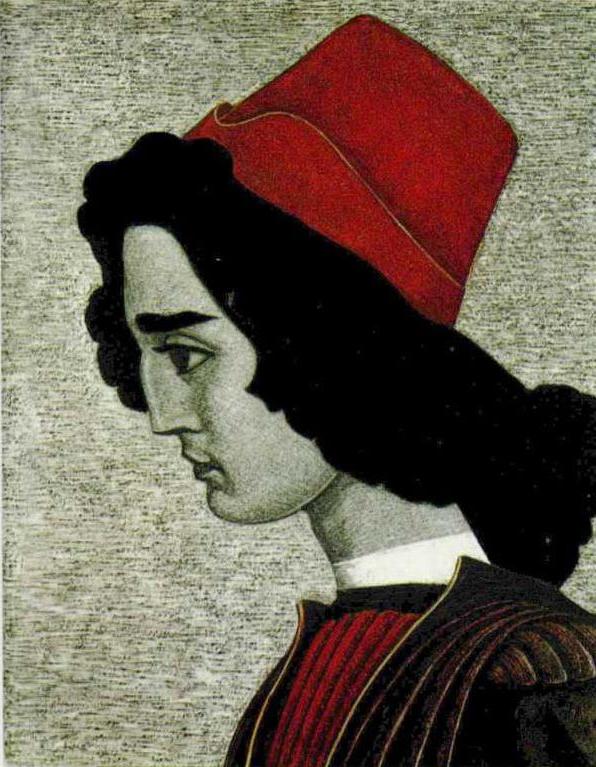 Джульєтта
Ромео
Беатріче
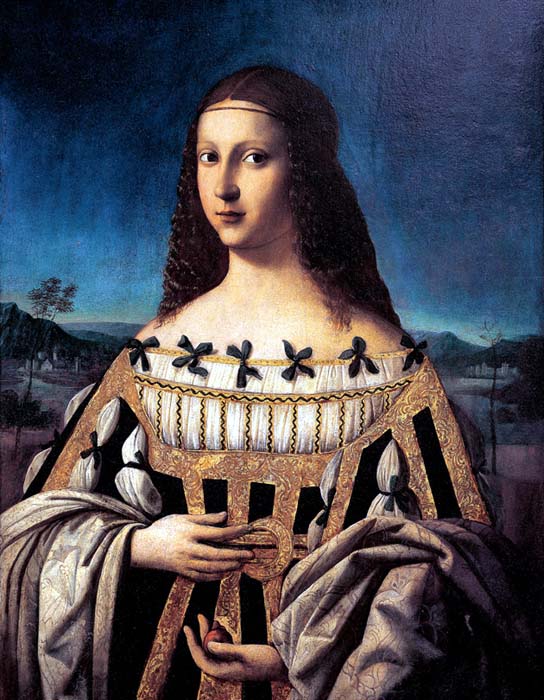 Беатріче
Данте
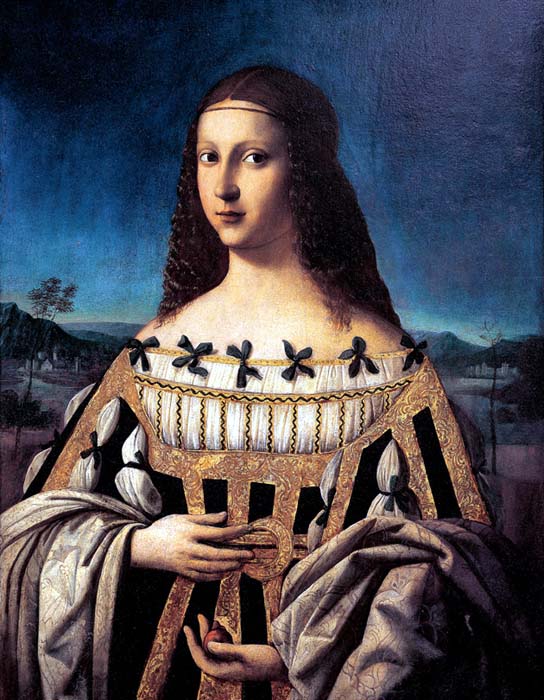 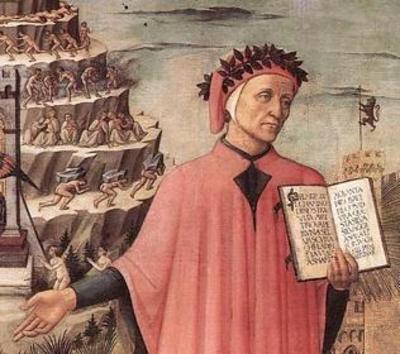 Лаура
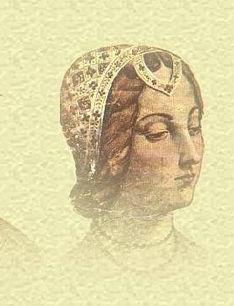 Лаура
Петрарка
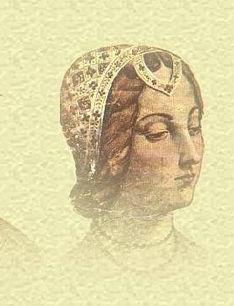 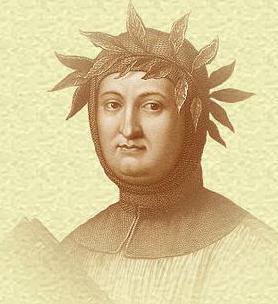 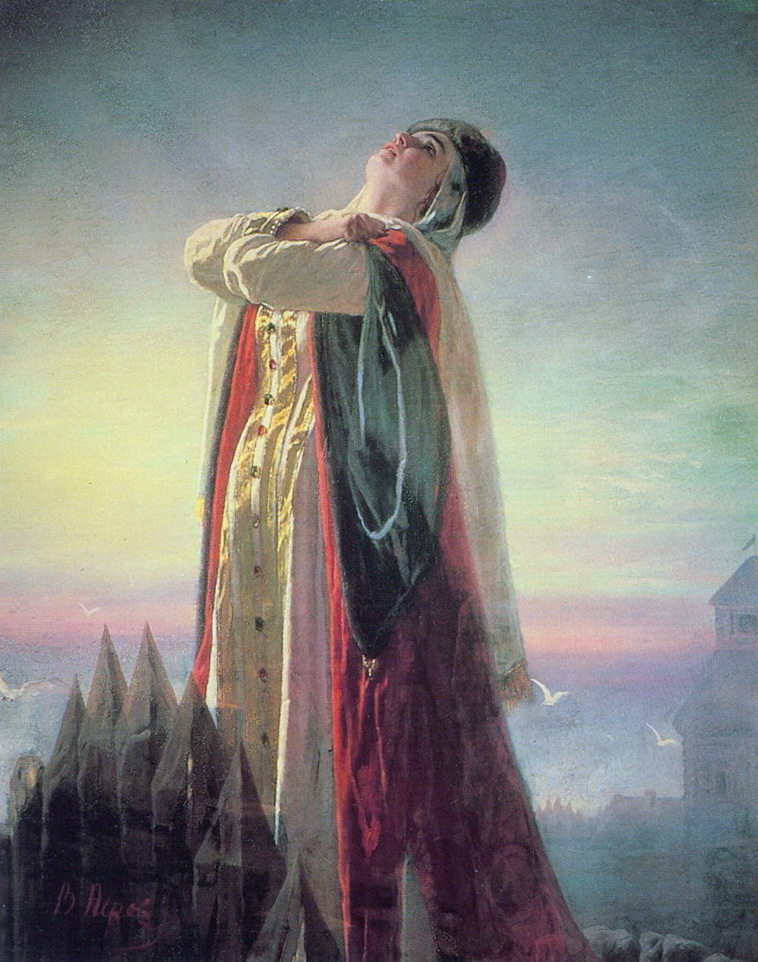 Ярославна
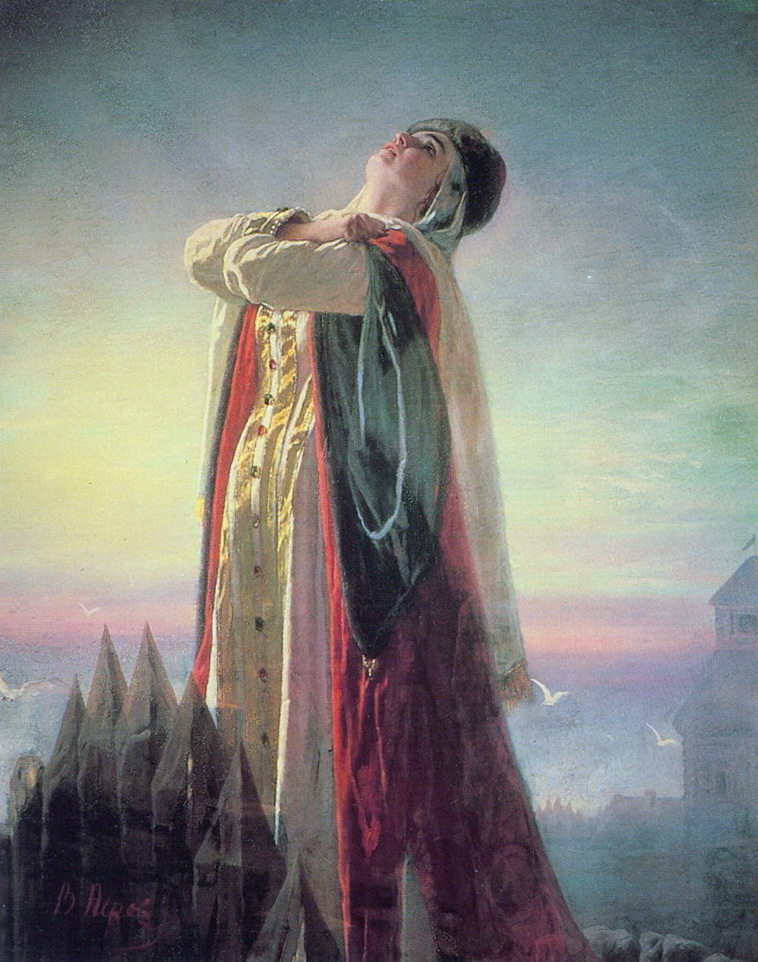 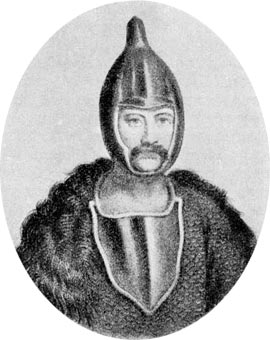 Ярославна
Князь Ігор
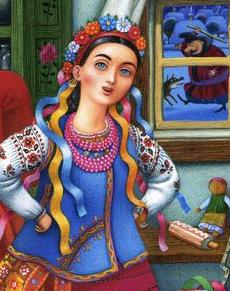 Оксана
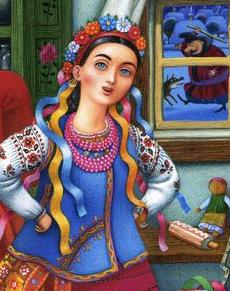 Оксана
Вакула
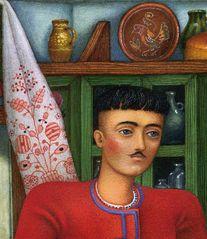 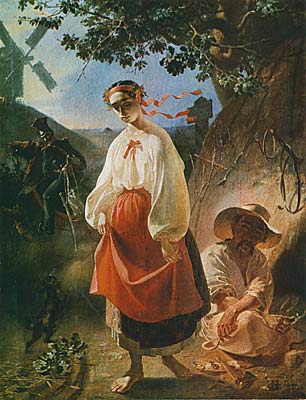 Катерина
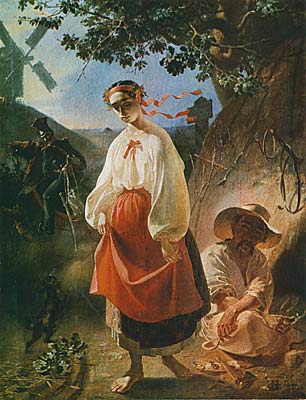 Катерина
москаль
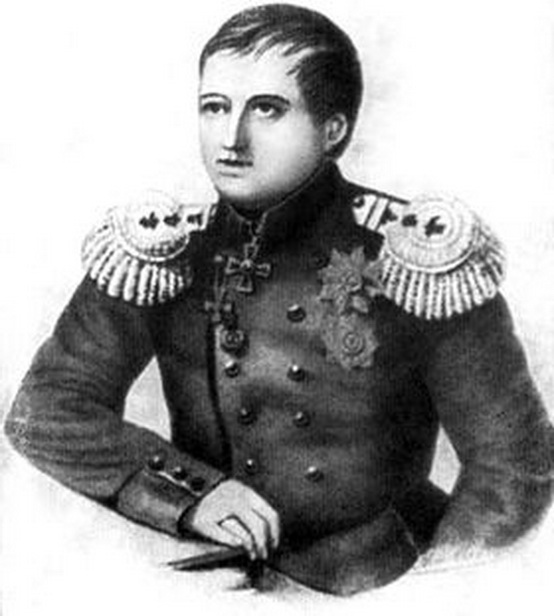 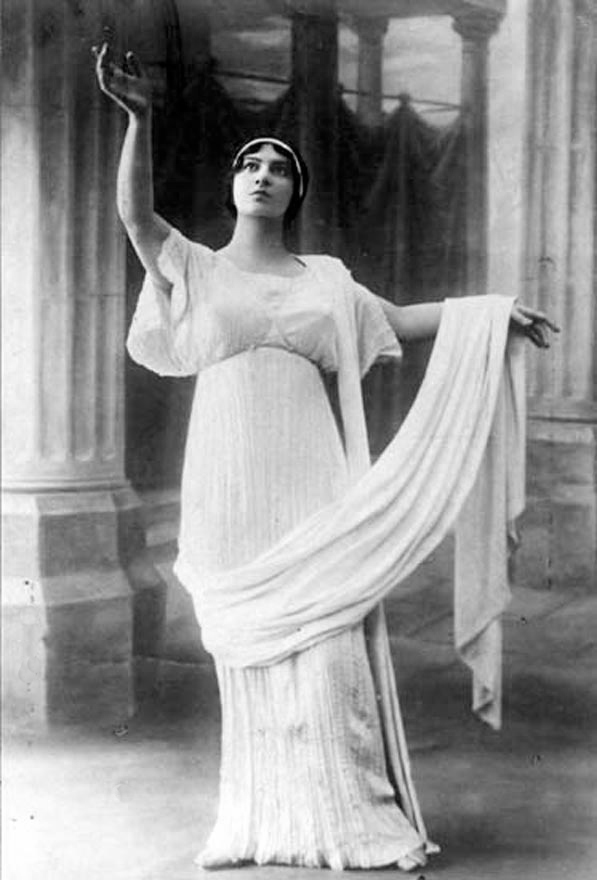 Маргарита
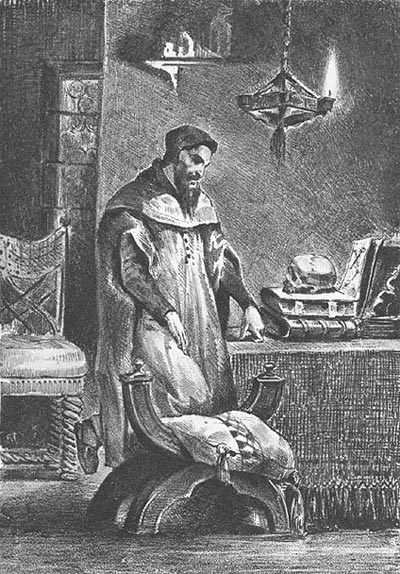 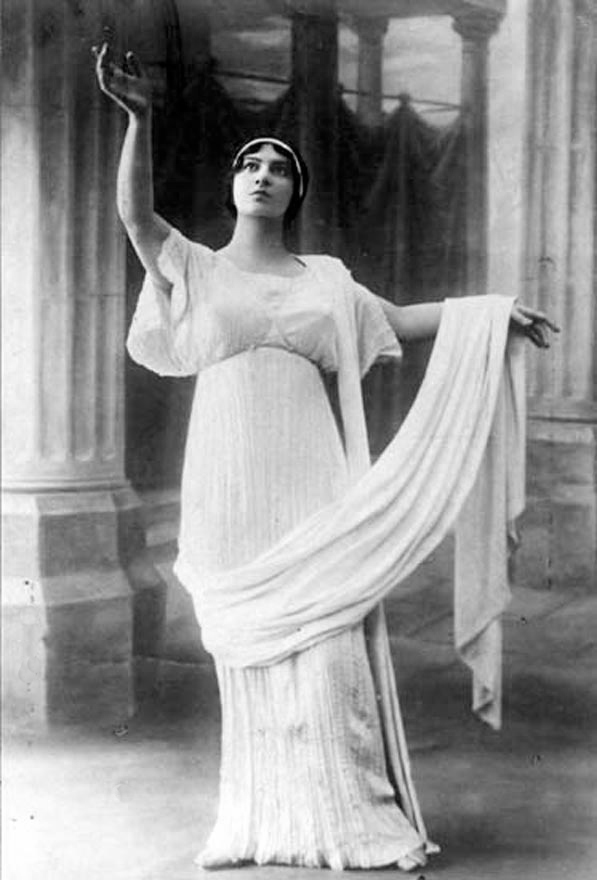 Маргарита
Фауст
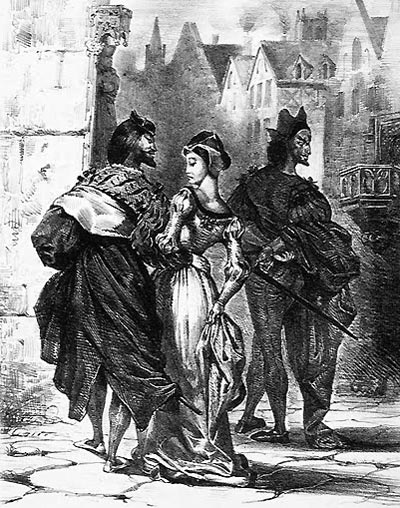 Перша зустріч Фауста з Гретхен
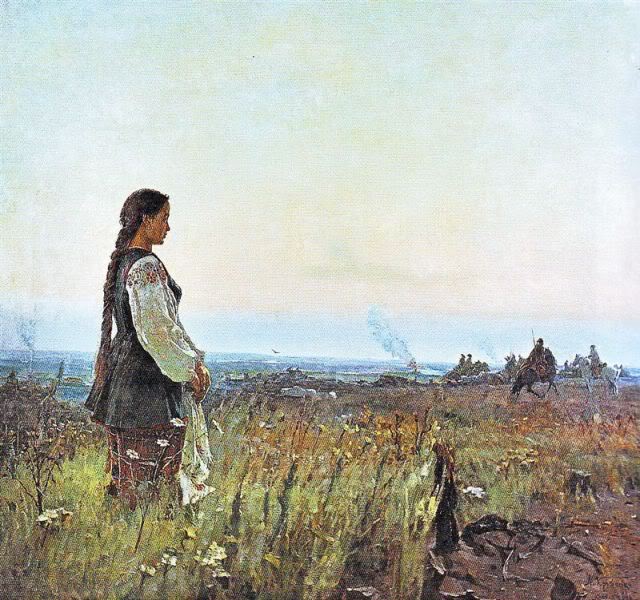 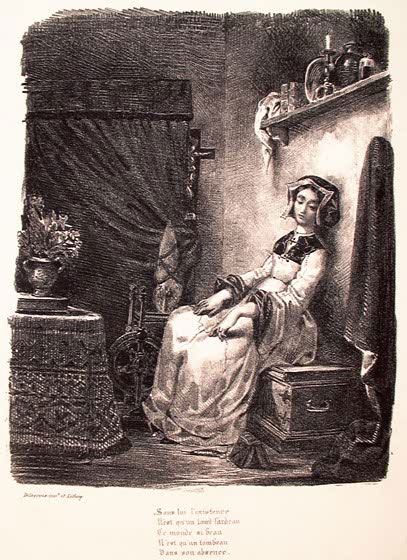 Маргарита за прялкою
Причини трагедії
Причини трагедії
довірливість
Причини трагедії
довірливість
надмірне захоплення почуттями
Причини трагедії
довірливість
надмірне захоплення почуттями
соціальна нерівність
Причини трагедії
довірливість
надмірне захоплення почуттями
соціальна нерівність
осудження людським поголосом
Причини трагедії
довірливість
надмірне захоплення почуттями
соціальна нерівність
осудження людським поголосом
позашлюбна дитина
Причини трагедії
довірливість
надмірне захоплення почуттями
соціальна нерівність
осудження людським поголосом
позашлюбна дитина
залишаються без підтримки близьких людей
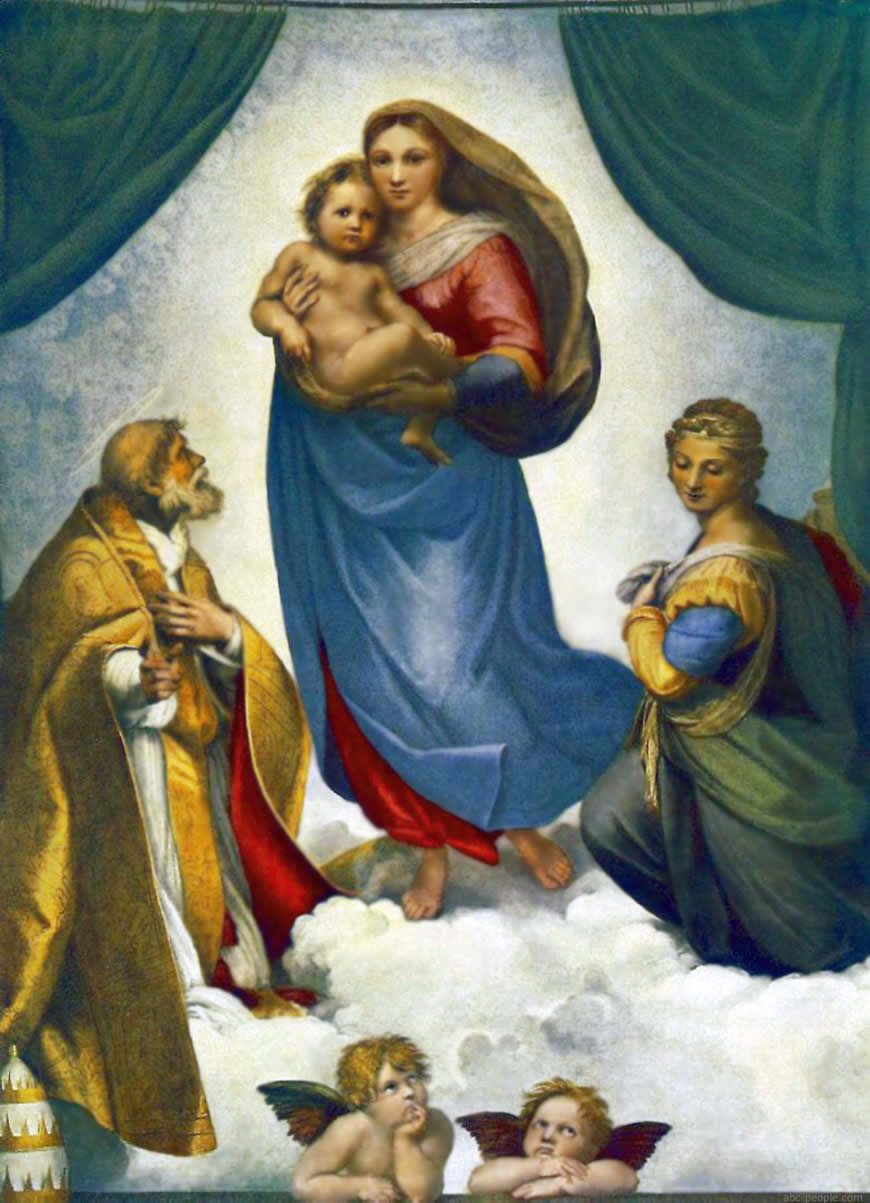